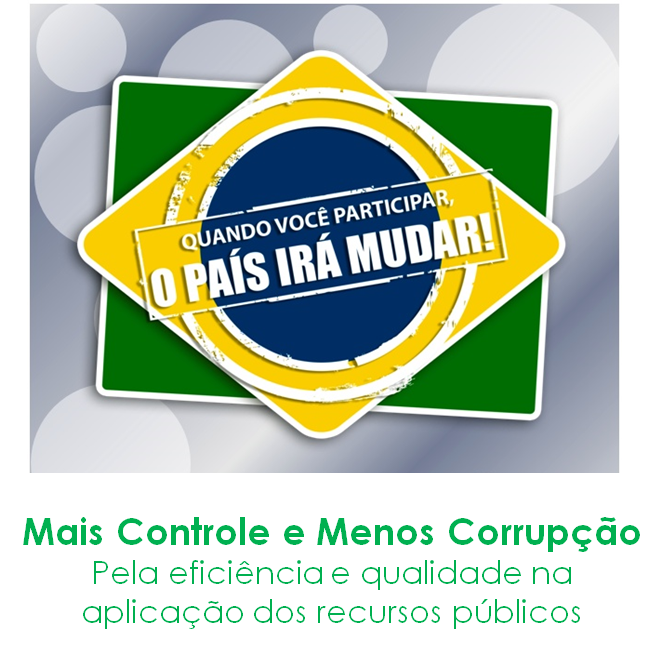 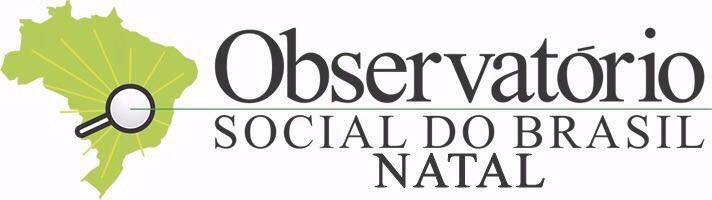 Link do vídeo: https://youtu.be/siT386okRqU
Sistema OSB de Controle Social
O que é um Observatório Social
VÍDEO OBSERVATÓRIO SOCIAL

Link: https://youtu.be/qH_VE4smWAA
4 eixos de atuação do Sistema OSB
Capacitação das MPEs para que participem das licitações
Divulgação das licitações
Cadastro gratuito para empresas
Metodologia de trabalho
Monitoramento das licitações
Trabalho técnico dos OS, manualizado pela PwC
Economia para os cofres municipais
Exemplos de contribuição para economia
OS Paranaguá-PR:
RESUMO DO EDITAL Nº 002/2015
Objeto: aquisição de material de limpeza e higiene

Sacos de lixo: R$ 7.399.878,06 / papel higiênico: R$ 3.017.129,92
Total: R$ 10.417.007,98

Justificativa: Houve engano ao multiplicar as quantidades.
Pregão cancelado!

CONQUISTAS:
Criação da Secretaria de Compras e Abastecimento
Projeto instalação do almoxarifado central
Ampliação do portal de transparência
Exemplos de contribuição para economia
OSB Sete Lagoas-MG
      Aquisição de Licença de Uso Office 365
	No Edital 14/2018: R$ 5.115.334,18

Na Administração anterior, foi contratada empresa para realizar o licenciamento de software, sistema, aplicativo permanente e a prestação de serviços no valor de R$ 3.256.000,00

LICITAÇÃO SUSPENSA
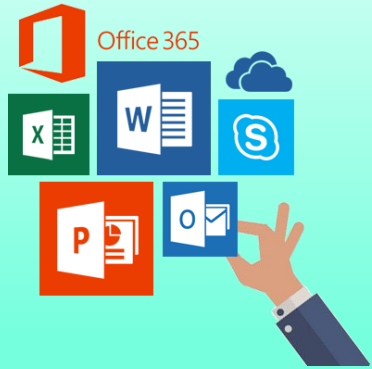 Exemplos de contribuição para economia
OS Lages-SC: 

O mesmo produto, em 2014, custou R$ 24,00 / em 2015 R$ 7.084,00?

Um erro que poderia custar aos cofres públicos R$ 367.120,00!
Exemplos de contribuição para economia
OS Campos Gerais/Ponta Grossa-PR:
Prefeitura pretendia pagar R$ 20 mil num carrinho de limpeza que custava R$ 418,00 – economia de quase R$ 2 milhões num único item!
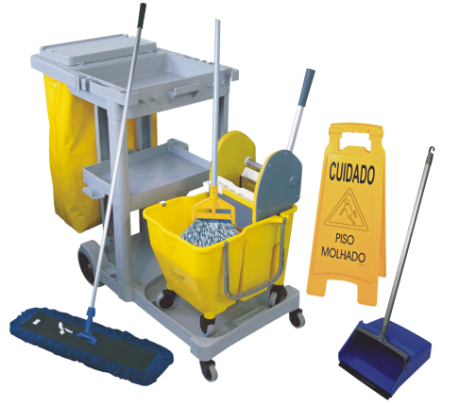 Carrinhos de Limpeza
Valor no edital R$ 20.036,10
Valor homologado R$ 418,00
http://www.pontagrossa.pr.gov.br/files/diario-oficial/2014-11-07-ed1396.pdf
CONQUISTAS:
Agenda de diálogo com as secretarias para acompanhamento de entregas
Agenda de diálogo com depto. compras e secretaria de controle interno
Capacitação de servidores com a função de fiscal de contrato
Audiência pública conjunta para planejamento das melhorias na gestão
Exemplo de situações irregulares encontradas

Porto Alegre-RS: relatório 2º quadrimestre 2016
Secretaria da Copa, extinta, com 19 pessoas na folha de pagamento
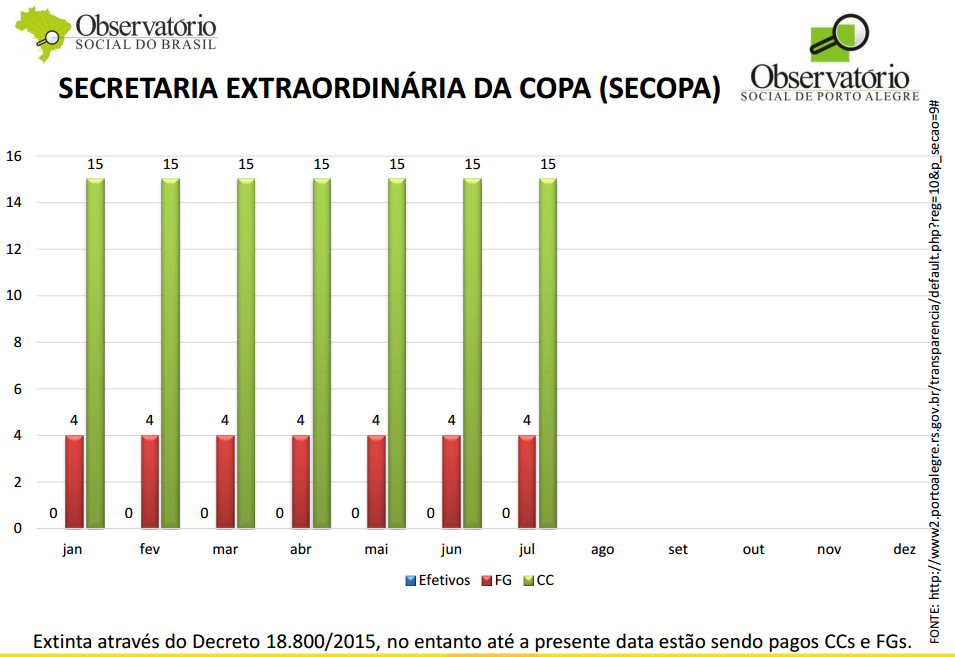 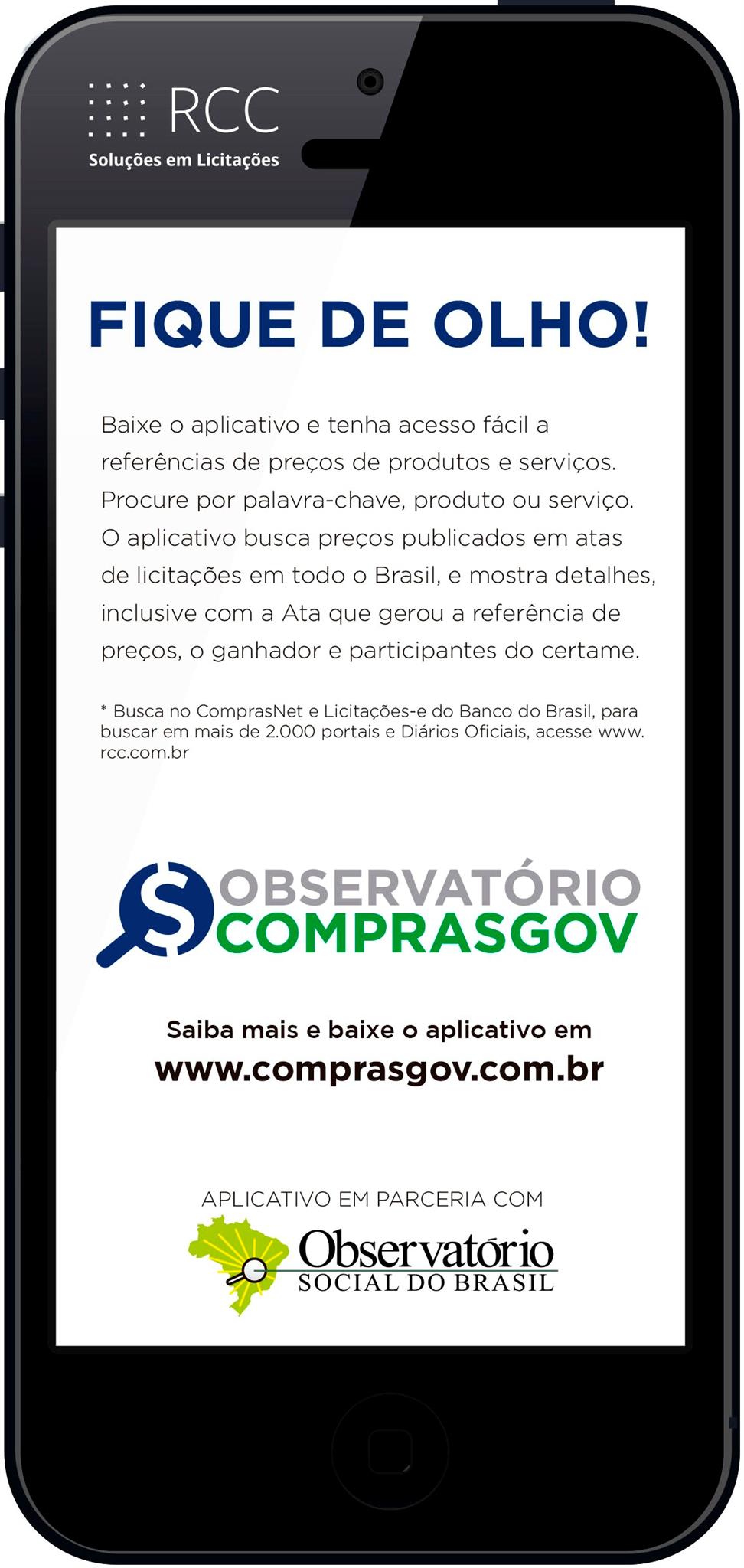 Parceria com RCC Licitações
Aplicativo ComprasGov
Divulgação dos editais de licitação

				Mais recursos circulando na
				economia local

Faça seu cadastro e receba gratuitamente as oportunidades de negócios da sua cidade: http://app.rcc.com.br
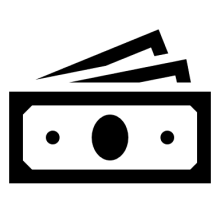 Aumento da concorrência nas Compras Públicas
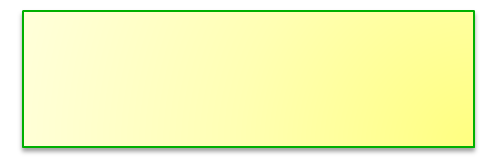 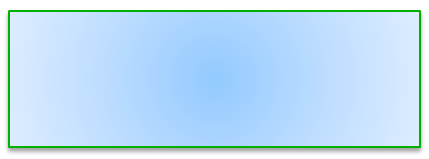 Onde não tem OS:
      3 empresas!
Onde tem OS:
  9 empresas!
A média de empresas nas licitações das prefeituras
Por isso a importância de:
	- divulgação dos editais para o maior nº de empresas
	- capacitação das empresas para participação nas licitações
Exemplos de contribuição para economia
OS Rondonópolis-MT:
Significativa redução do nº de diárias
CONQUISTA:
- Regimento interno incluiu divulgação das razões e resultados das viagens
Carta de Identidade do Sistema OSB
1. Garantir, em qualquer nível organizacional, a associação de pessoas idôneas, sem vinculação partidária ou subordinação a órgão observado.
2. Fundamentar o alicerce institucional a partir da mais ampla diversidade representativa da sociedade civil organizada.
3.  Estimular o trabalho voluntário no controle social e pela cidadania fiscal.
4.  Respeitar as diretrizes estabelecidas pelo Observatório Social do Brasil, fundamentado na padronização dos trabalhos.
5.  Primar pela sustentabilidade ética, sem vínculo com recursos de órgão fiscalizado ou de fonte inidônea.
Garantir a adequação dos Estatutos Sociais ao do Observatório Social do Brasil.
Submeter-se ao Conselho de Ética instituído pelo Observatório Social do Brasil.
Primar pela qualidade da aplicação dos recursos públicos e estimular a cidadania fiscal, focado no interesse social. 
Divulgar, pública e periodicamente, os relatórios de atividades e prestação de contas, aprovadas pela diretoria.
10.  Manter uma postura imparcial e impessoal, focada na avaliação construtiva de processos e resultados.
VÍDEO OBSERVATÓRIO SOCIAL

Link: https://youtu.be/SgQW0ct1Wdc
Portal: www.osbrasil.org.br
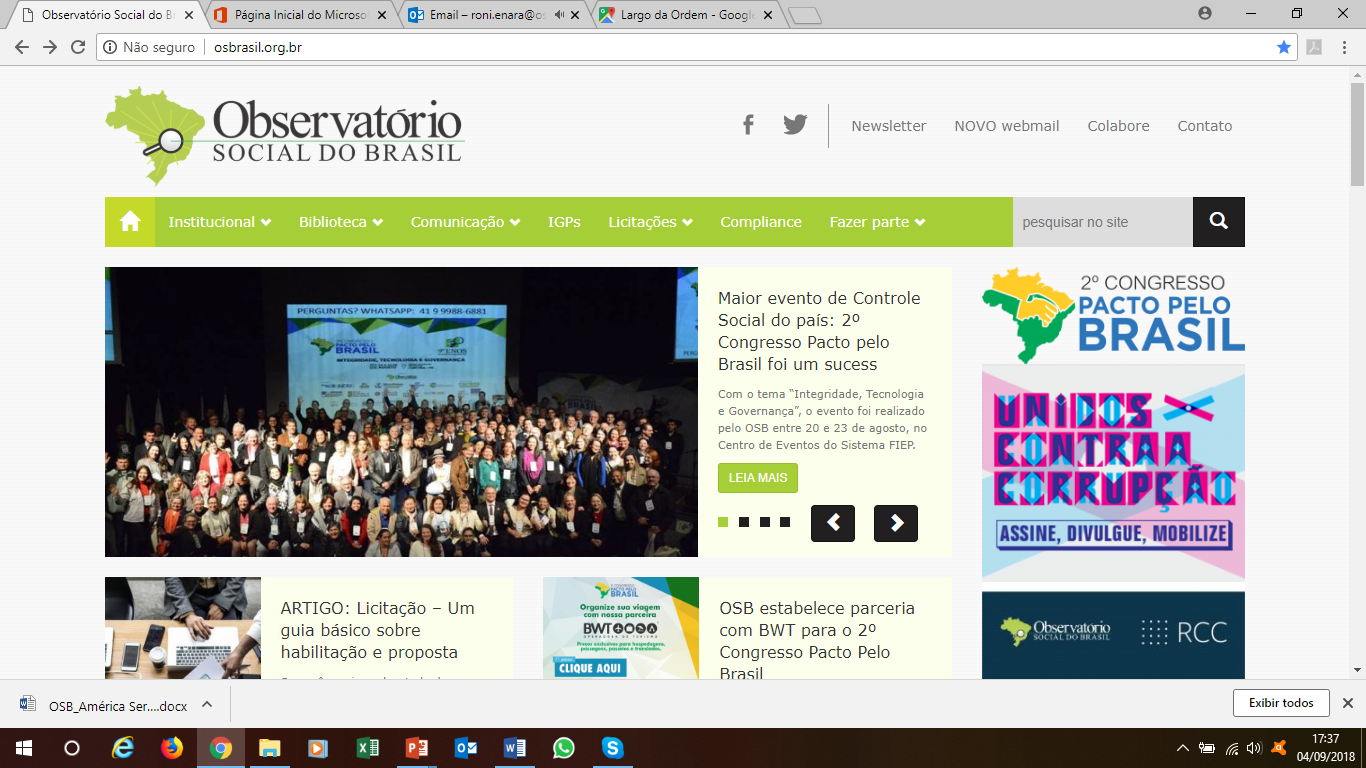 Sobre o OSB-Natal
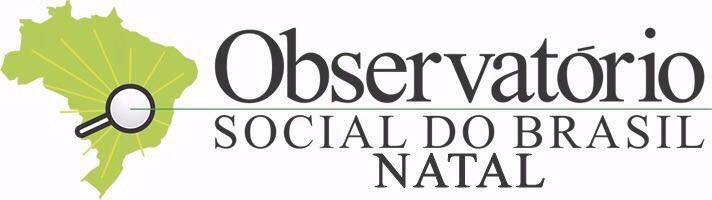 Sede em Natal/RN (abrangência municipal)

Conselho de Administração
Presidente
Vice-Presidente para Assuntos Administrativos e Financeiros
Vice-Presidente para Assuntos Institucionais e de Alianças
Vice-Presidente para Assuntos de Produtos e Metodologia
Vice-Presidente para Assuntos de Controle Social

Conselho Fiscal         3 titulares e 3 suplentes

Voluntários
OSB-Natal
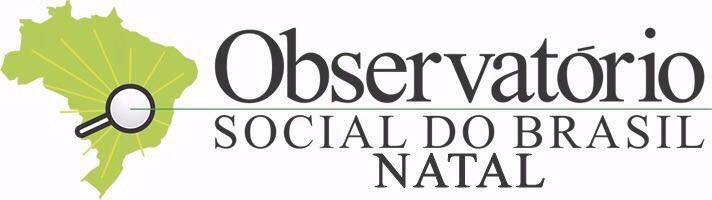 OPORTUNIDADES?
Dinheiro Público é da nossa conta!
TCCs
Artigos
Projetos de pesquisa e extensão
Estágios supervisionados
Aprender na prática!!!
DESAFIOS
Voluntários
Sustentabilidade
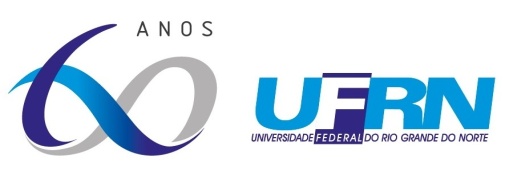 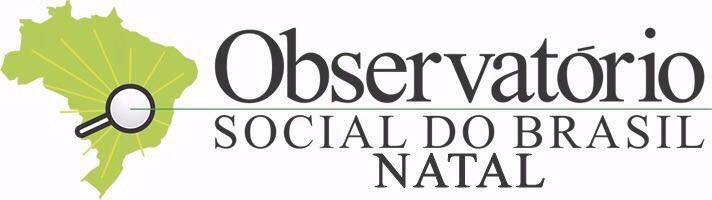 Apoiadores
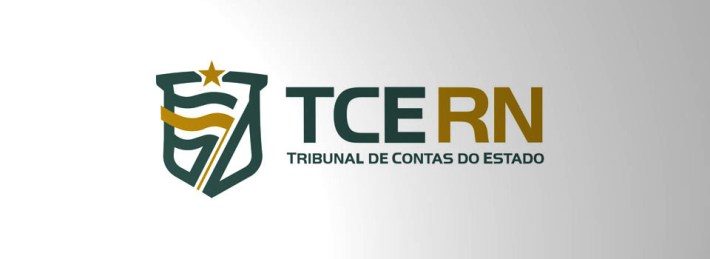 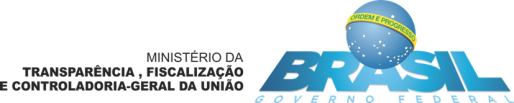 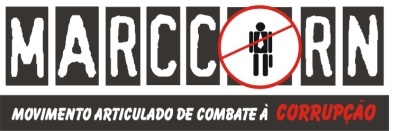 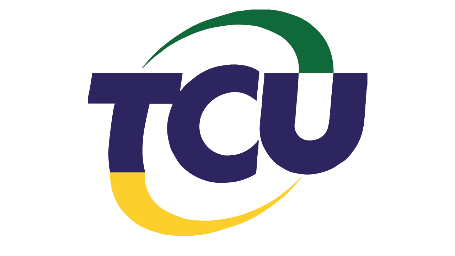 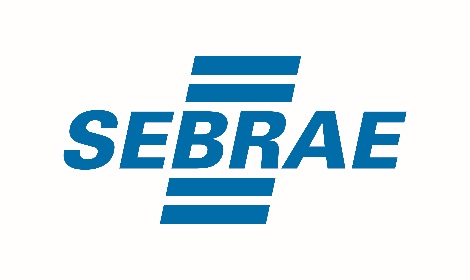 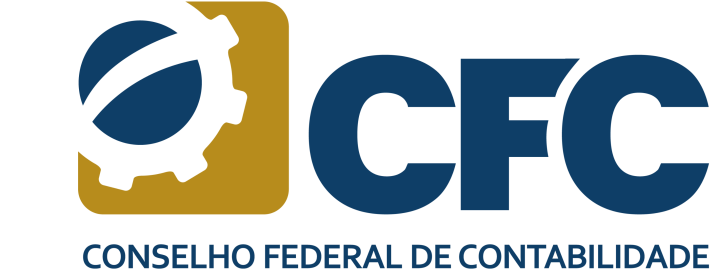 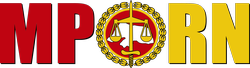 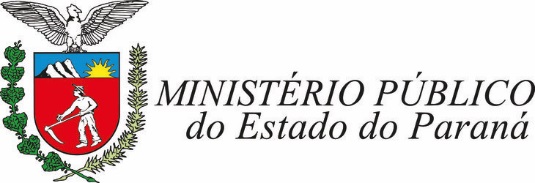 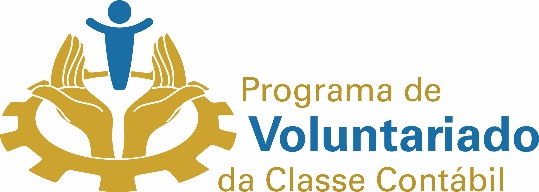 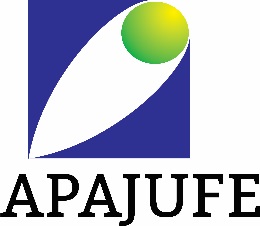 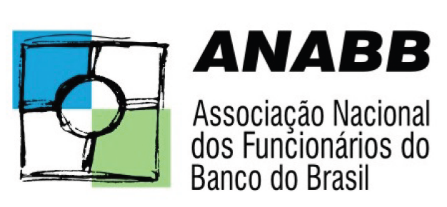 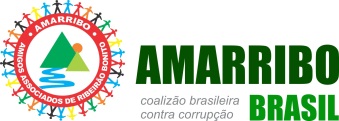 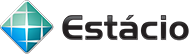 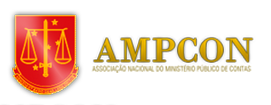 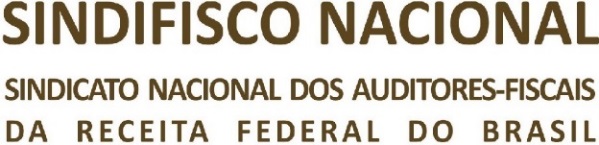 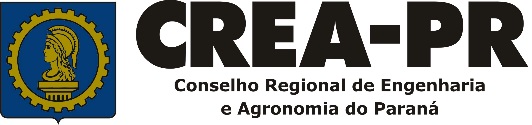 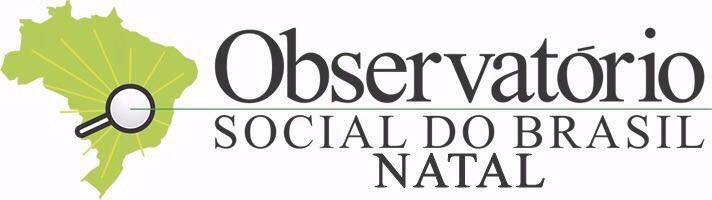 Cultura da corrupção
Como mudar
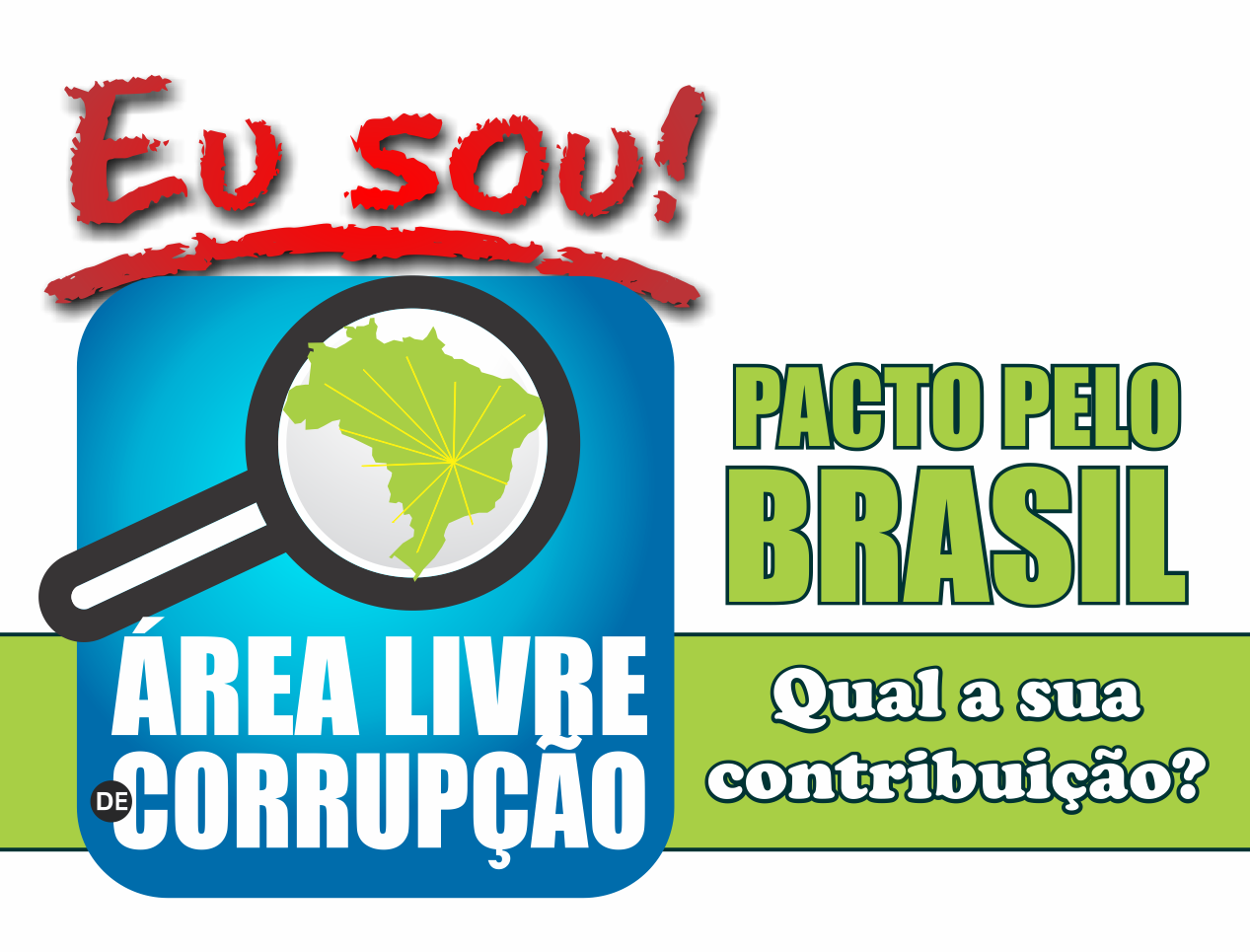 VÍDEO OBSERVATÓRIO SOCIAL

Link: https://youtu.be/6XLyzMbSKFo
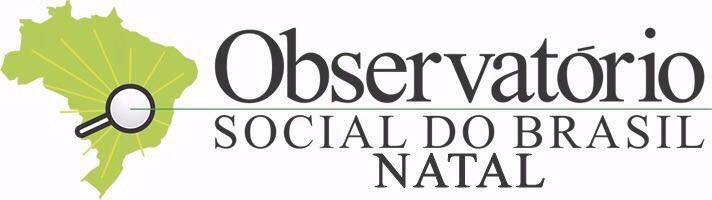 Muito obrigada!
Profª Halcima Batista
Vice-presidente para Assuntos Institucionais e Alianças do OSB-Natal
Auditora Geral da UFRN
osbnatal@gmail.com